社会統計第14回　主成分分析
寺尾　敦
青山学院大学社会情報学部
atsushi@si.aoyama.ac.jp
１．主成分分析とは
テキスト：渡部洋（編著）『心理・教育のための多変量解析入門　基礎編』第１章
ひとつの集団に対して多くの変数を測定
例：複数科目の学力試験，多くの変数を測定する社会調査
複数の変数を何らかの方法で合成して，新しい総合的な変数を作りたい．
性的寛容性の指数（『社会統計学』第11章）
変数の重みづけによる合成

主成分分析（principal component analysis）：合成変数 Y  の分散が最大となるように，重み w を決定する方法
個人差をはっきりさせる
回帰分析と異なり，予測すべき外的な変数（基準変数）は存在しない．
合成変数 Y  はデータとして与えられるのではない
第１主成分（first principal component）：いくつかの変数から，分散最大化の原理にしたがって合成された変数．
第２主成分（second principal component）：第１主成分との相関がゼロになるような合成変数のうち，分散が最大のもの
変数が p 個ある場合，最大で p 個の主成分を求めることができる．
主成分分析の主要な目的は，相互に相関のある p 個の変数を，それら変数に含まれる情報を大きく損なうことなく，相互に無相関の，より少ない変数に置き換えること．次元縮約．
後述するように，p 個の変数の分散を合計すると， p 個の主成分の分散の合計に等しい．
より少数の主成分の分散を合計したとき，それがもとの全分散とあまり大きく変わらないならば，情報の損失は小さい．
２．２変量データの主成分分析(1)
主成分分析を行うデータには多くの変数が含まれるのが一般的．説明のため，２変数の場合を考える．
例題：２０人の大学生
X1：教育統計学（stat1）
X2：心理測定法（stat2）
> head(pca1)
  Student stat1 stat2
1       1    48    64
2       2    80    76
3       3    80    84
4       4    60    80
5       5    68    88
6       6    88    84
平均
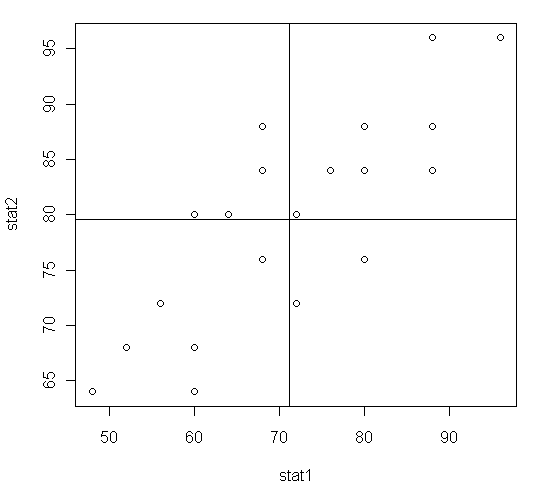 X2
平均
X1
> mean(pca1$stat1)
[1] 71.2
> var(pca1$stat1)
[1] 174.4842
> sd(pca1$stat1)
[1] 13.20925
> mean(pca1$stat2)
[1] 79.6
> var(pca1$stat2)
[1] 90.77895
> sd(pca1$stat2)
[1] 9.527799
> cor(pca1$stat1, pca1$stat2)
[1] 0.8203255
この値は，不偏分散およびその正の平方根．テキストの値と異なる．
合成変数 Y

合成変数の分散 sY2 は，X1 の分散を s12， X2 の分散を s22， X1 と X2 の共分散を s12 として，

重みを大きくしていけば合成変数の分散はいくらでも大きくできるので，制約をつける．
(1-1)
(1-2)
(1-3)
合成変数 Y の分散
あるいは N-1
制約式より，w1 の値が決まれば w2 も決まる

第１主成分を合成するときの重みは，分散最大化のため，共分散が正ならば２つの重みを同符号に，負ならば異符号にする

後述するように，重みは固有ベクトルとして「まとめて」得られるので，あまり気にしなくてよい．
(1-6, 1-7)
主成分の分散




第１主成分の重み
(1-4)
(1-8)
(1-5)
教育統計学と心理測定法のデータを，R を使って主成分分析する．
主成分の分散
の平方根
> pca2 <- pca1[,2:3]
> result <- prcomp(pca2)
> summary(result)
Importance of components:
                         PC1  PC2
Standard deviation     15.62 4.61
Proportion of Variance  0.92 0.08
Cumulative Proportion   0.92 1.00
分散の再配分
最大化された分散


これら２つの分散の合計は，もとの２変数の分散の合計と等しい．主成分分析は，もとの変数の分散の総和を各主成分に再配分する．第１主成分から順にできるだけ大きな分散を占めるようにする．
> result$sdev^2
[1] 244.03434  21.22882
説明される分散
主成分によって説明される分散．このデータでは，第１主成分で92%が説明されている．もとの２変数のかわりに，この合成変数だけを利用してよい．落ちてしまう情報は８％だけ．
> summary(result)
Importance of components:
                         PC1  PC2
Standard deviation     15.62 4.61
Proportion of Variance  0.92 0.08
Cumulative Proportion   0.92 1.00
寄与率
重み



第１主成分の合成式

第２主成分の合成式
> result$rotation
            PC1        PC2
stat1 0.8293635 -0.5587094
stat2 0.5587094  0.8293635
３．２変量データの主成分分析(2)
第１主成分の軸．この軸にそった方向の測定値の散らばり（分散）が最大
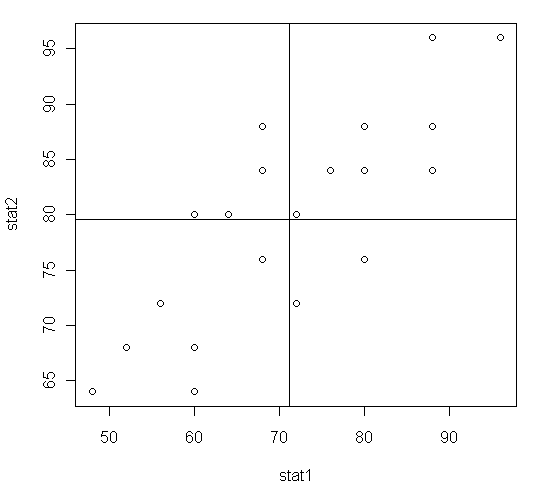 もとの２変数の平均を原点とする
各測定値での第１主成分の値は，
測定値を表す点から第１主成分の
軸に下ろした垂線の足（垂線と軸
との交点）．
主成分分析は，データの散らばり
が最大となる軸の方向を見つけ，
その軸上での原点からの距離を
新しいスコアとする変数をつくる
方法である．
第２主成分の軸は第１主成分と直交
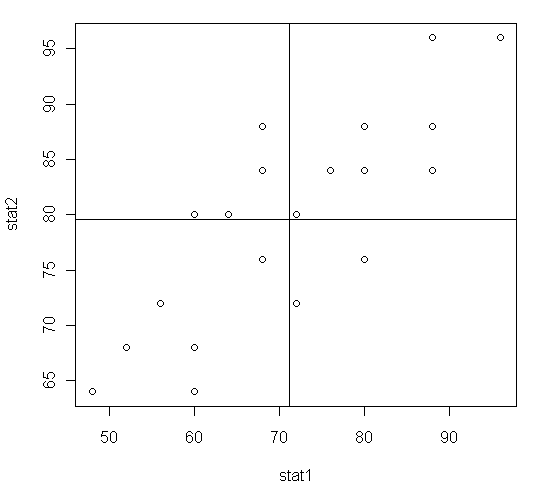 第１主成分の軸
各測定値での第２主成分は，
第２主成分の軸に垂線を
下ろした点の座標（左図の Y2）
Y2
Y1
第２主成分の軸
個人ごとの主成分得点（１人目～10人目）
> result$x
              PC1         PC2
 [1,] -27.9570997  0.02398832
 [2,]   5.2870447 -7.90235144
 [3,]   9.7567201 -1.26744361
 [4,]  -9.0653872  6.58929092
 [5,]   2.0391960  8.75452338
 [6,]  16.3916279 -5.73711899
 [7,]  18.6264656 -2.41966507
 [8,]   6.4392662  0.96739408
 [9,]  -5.7479333  4.35445323
[10,] -16.8525165  2.18922078
主成分得点を散布図にプロット
> pcscore <- data.frame(result$x)
> plot(pcscore$PC1, pcscore$PC2, type="n")
> text(pcscore$PC1, pcscore$PC2)
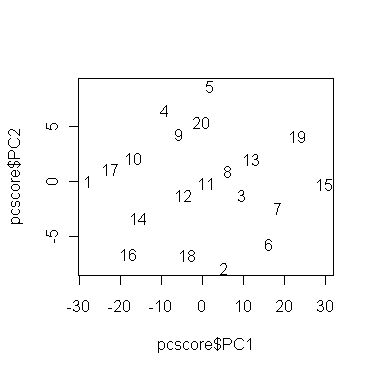 軸だけ描く
ラベルを加える関数．
ここではデータ番号
をラベルとしている
座標軸の回転
もとの変数軸を角度 θ だけ回転させたとき，これが主成分の軸であるとする（テキスト図1-2）．どちらの座標系でも距離の単位は同じ．
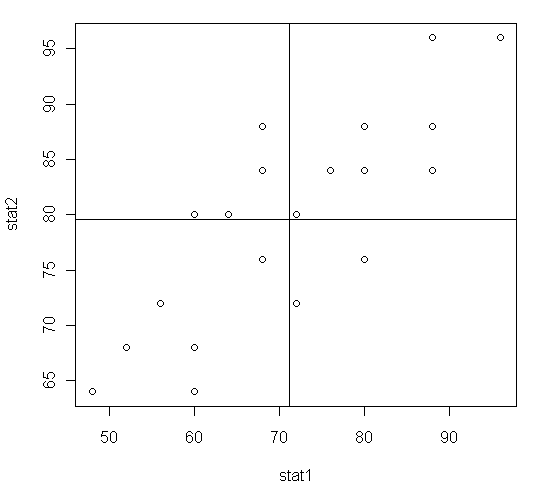 θ
もとの座標系での，軸方向の
単位ベクトル（大きさ１）は，
θ
主成分の座標系での，軸方向の
単位ベクトル（大きさ１）は，
特定の点（a, b）を，もとの座標系と主成分の座標系のそれそれで表現すると，



以上２つの式を整理すると（次のスライド参照），
(1-9)
(1-13)
第１主成分での重みは，


第２主成分での重みは，


重みの２乗和は１．
(1-11)
(1-12)
(1-10)
主成分分析＝座標軸の回転
座標軸の直交性を保つ
新しい座標軸が各主成分に対応する
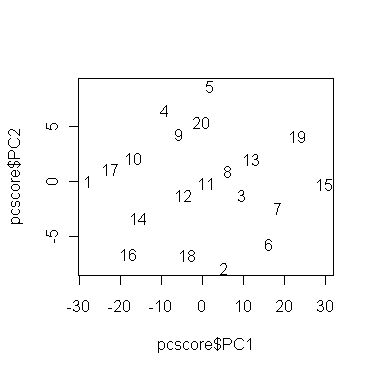 > pcscore <- data.frame(result$x)
> cor(pcscore$PC1, pcscore$PC2)
[1] 1.979052e-16
新しい座標軸で相関を計算するとゼロ
４．変数の標準化
重み（後述の固有ベクトル），および，最大化された分散（後述の固有値）は，観測値の単位に依存する．
分散共分散行列の固有値と固有ベクトル
この影響をなくすためには，測定値を変数ごとに標準化してから主成分分析を行えばよい．
標本相関係数行列の固有値と固有ベクトル
各変数を標準化すると，それぞれ分散は１になる．すると第１主成分の分散 λ1 は，(1-4) 式より，
(1-14)
変数を標準化したときの，第１主成分を構成するための重み w1，w2 は，(1-5) および (1-6) 式より，
(1-15)
次のスライドへ
r12 > 0 のとき，



r12 < 0 のとき，
変数を標準化してから主成分分析を実行
> result2 <- prcomp(pca2, scale=TRUE)
> summary(result2)
Importance of components:
                        PC1    PC2
Standard deviation     1.35 0.4239
Proportion of Variance 0.91 0.0898
Cumulative Proportion  0.91 1.0000
> result2$rotation
            PC1        PC2
stat1 0.7071068 -0.7071068
stat2 0.7071068  0.7071068
５．多変量データの主成分分析
多変量（変数の数が３つ以上）の場合でも，主成分分析の原理は同じ．
各主成分において重みの２乗和は１．
合成変数の分散を最大化するように，第１主成分の重みを決める．
第 j 主成分は，それまでの主成分のいずれとも無相関となる合成変数のうち，分散が最大となるもの．
幾何学的には，合成変数間の相関がゼロとなるように，変数軸を直交回転させる．
データが標準化されているとき，それぞれの主成分において，各変数との相関は，その変数にかかる重みに比例する．第 j 主成分 Yj と，もとの変数 Xk との相関は（証明は次のスライド），


ある主成分がどのような内容の変数であるかの解釈は，どの変数に大きな重みがかかっているかを見て考えることができる．
(1-17)
主成分負荷量
N 人のデータがあるとき，第 j 主成分 Yj と変数 X k の相関係数は，
分子を変形すると，
次のスライドへ
[Speaker Notes: 参考：三土修平『初歩からの多変量統計』日本評論社　（p.276-p.277）]
数学的補足説明のセクションで後述するように，
したがって相関係数 rjk の分子は，
したがって相関係数 rjk は，
もとの変数を標準化すれば，
分母は１
もとの変数（素点）と主成分との相関



変数を標準化した場合
> cor(pca2, result$x)
            PC1        PC2
stat1 0.9808268 -0.1948816
stat2 0.9160494  0.4010654
> cor(pca2, result2$x)
            PC1        PC2
stat1 0.9540245 -0.2997286
stat2 0.9540245  0.2997286
(1-17) 式の両辺を２乗した後，すべての変数について足し合わせると，主成分 Yj での重みの２乗和が１であることに注意して，


合成された分散を最大化することは，合成された変数と各変数との相関の２乗和を最大化することに等しい．
(1-18)
６．主成分分析の数学的補足説明
ここまでに証明なしで与えてきた式を数学的に導く．
ラグランジュの未定乗数法．最大化したい関数（分散  sY2 ）と，制約条件を組み合わせた，次のような関数 Q を定義する．この関数の値を最大化することを考える．
(1-19)
未知数が３つあるので，それぞれについて偏微分してゼロとおく
(1-20)
(1-21)
(1-22) ：制約式と同じ
(1-20), (1-21) 式より，



これを行列とベクトルで表記すると，
(1-27)
(1-28)
(1-30)
分散共分散行列
λ は合成変数の分散になる．(1-27) 式の両辺に w1， (1-28) 式の両辺に w2 をかけて，２つの式を辺ごとに加えて整理すると，
(1-27)
(1-28)
(1-23)
得られた式をさらに変形（連立方程式の右辺を左辺に移項）すると，



左辺の行列に逆行列が存在すると，重みがいずれもゼロになってしまう（両辺に左から逆行列をかけてみよ）．逆行列を持たないためには行列式の値がゼロでなければならない．
行列式を求めてゼロとおく．λ の２次方程式が得られる．この方程式を特性方程式（characteristic equation）と呼ぶ．
λ の２次方程式を解く．２つの解がそれぞれ，第１主成分の分散と第２主成分の分散．
最大化された分散が求められたら，もとの連立方程式に戻って，重み（連立方程式の解）を求める．
連立方程式の解は不定（行列式の値がゼロであったことに注意）なので，２乗和が１という制約を満たすように重みを決める．
下の式のように，一次変換において方向の変わらないベクトルを固有ベクトル（eigenvector），一次変換による固有ベクトルの伸縮率 λ を固有値（eigenvalue）と呼ぶ．


主成分分析における主成分の分散と重みを求める問題は，分散共分散行列の固有値と固有ベクトルを求める問題になる．
各主成分の構成に用いられる重みのベクトルを並べて行列 X を作る．２変数の場合，(1-16) 式の記号を使うと，


分散共分散行列 S は，行列 X とその転置行列 Xt を用いて，以下のように対角化される.
（正方行列の固有値の性質）
理解確認のポイント
主成分分析の目的を説明できますか？
主成分とは何か，説明できますか？
分散が最大となる合成変数
重みの２乗和は１
合成する変数が p 個のとき，最大で p 個の主成分を合成できる
主成分はどうしの相関はゼロ
合成する変数が p 個のとき，p 個の主成分の分散を合計すると，何に等しくなるかわかりますか？
主成分分析の幾何学的意味を説明できますか？
２変数を標準化してからの主成分分析での，軸の回転角は？
変数を標準化する目的は何か，説明できますか？
変数を標準化しての主成分分析では，もとの変数と主成分との相関係数は何に比例しますか？
この相関係数の２乗和は，主成分の分散に等しい．
行列の固有値および固有ベクトルとは何か，説明できますか？
分散共分散行列の固有値と固有ベクトルは，主成分分析での何と対応しているかわかりますか？
変数を標準化した場合には相関行列